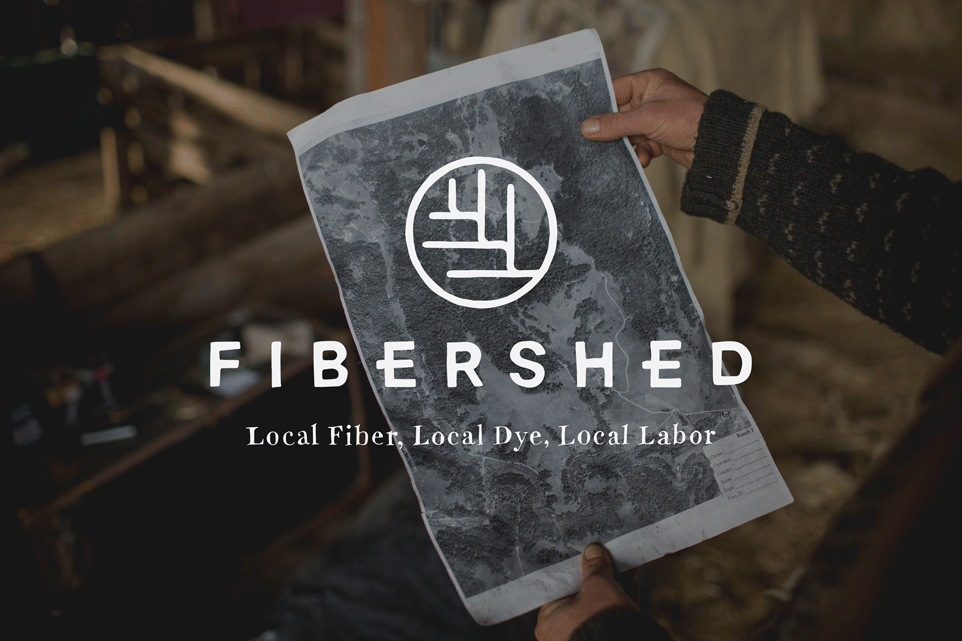 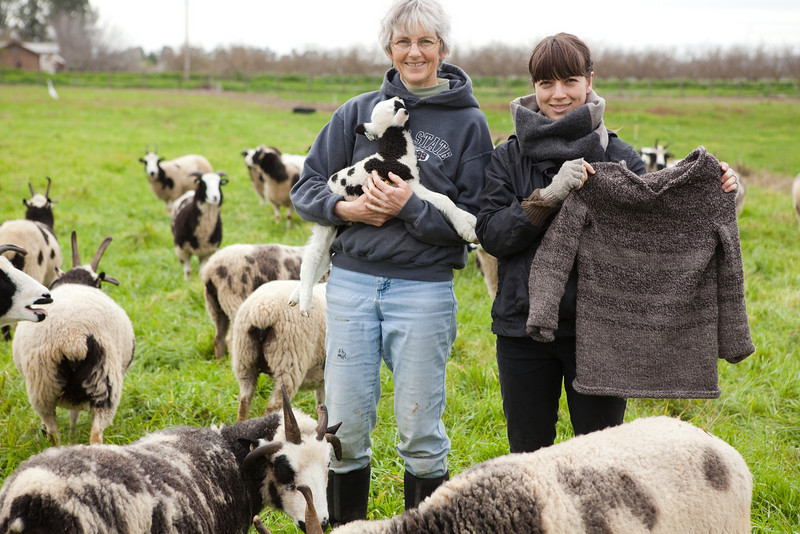 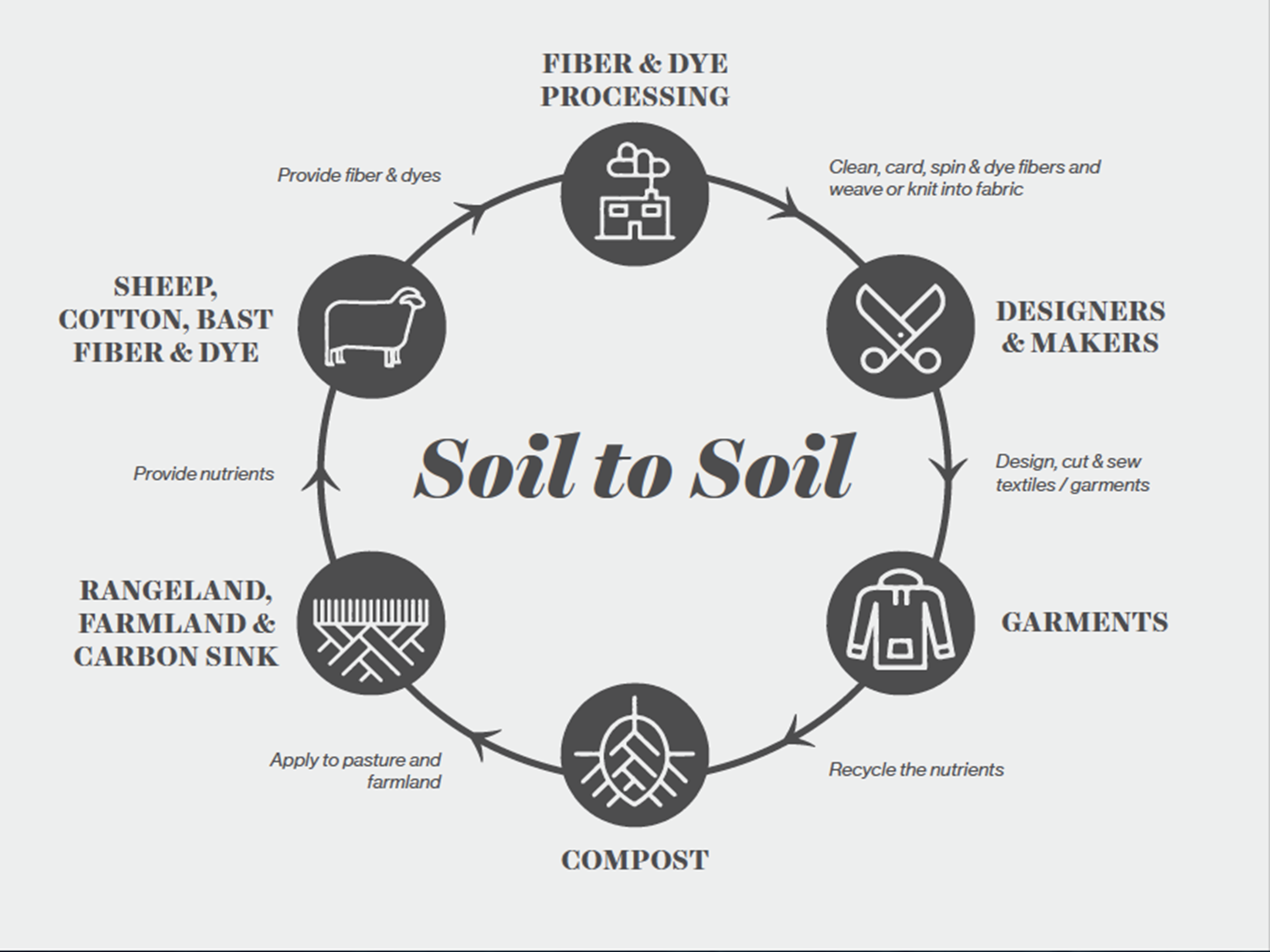 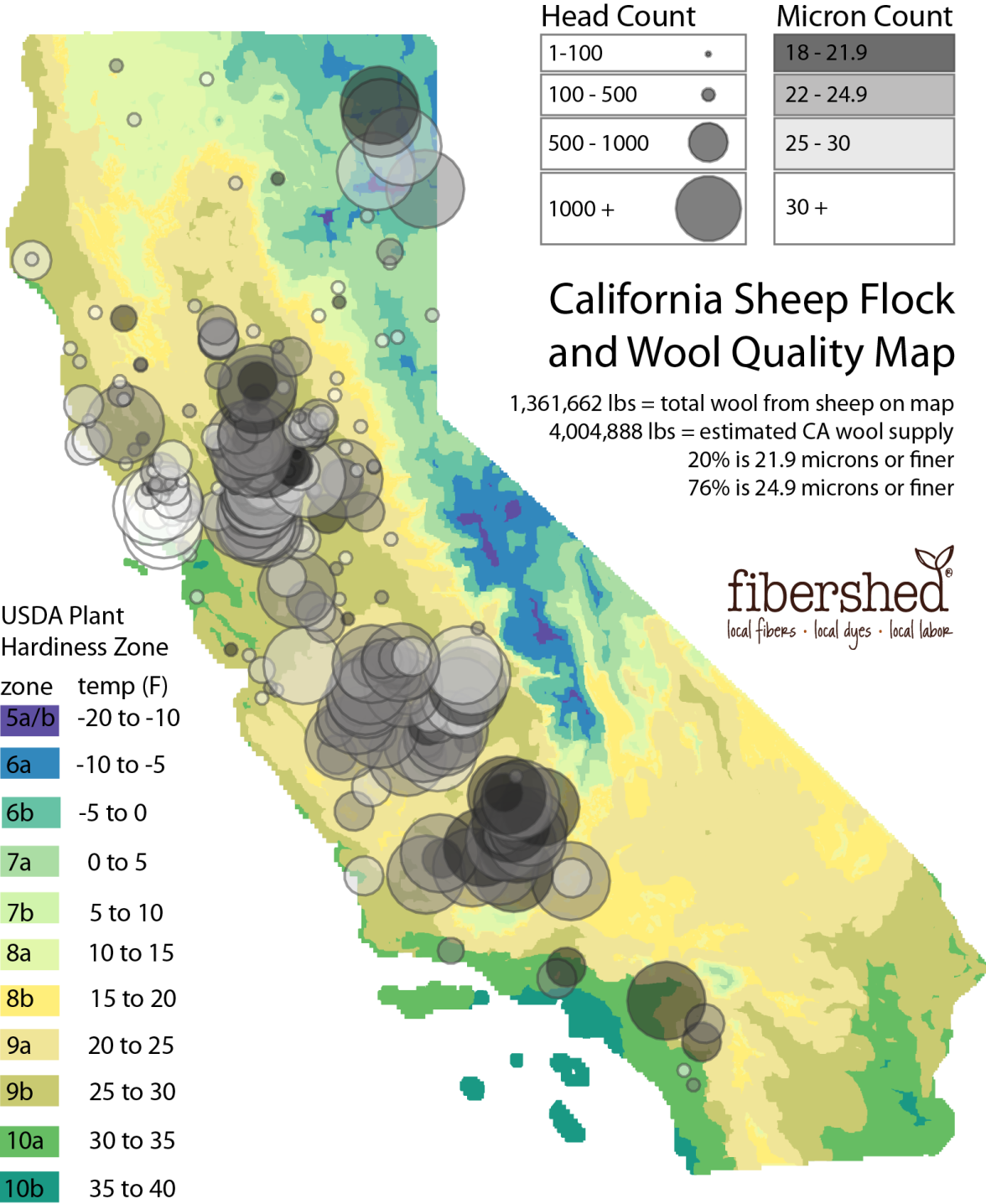 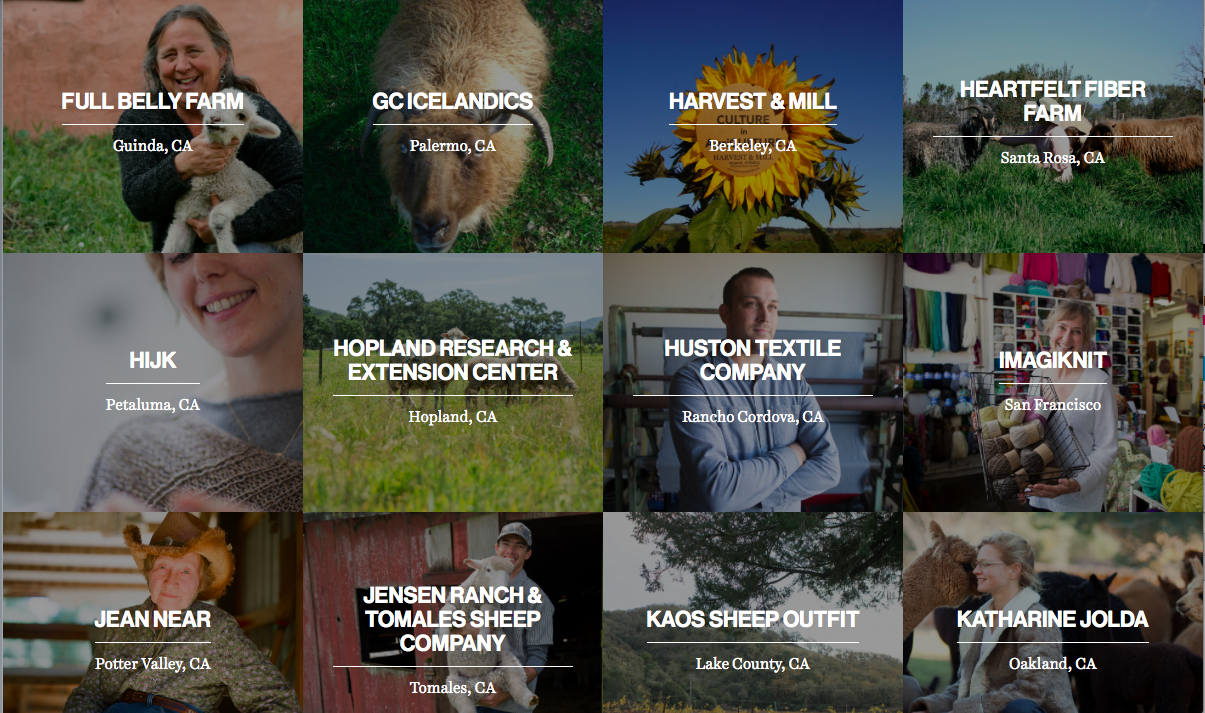 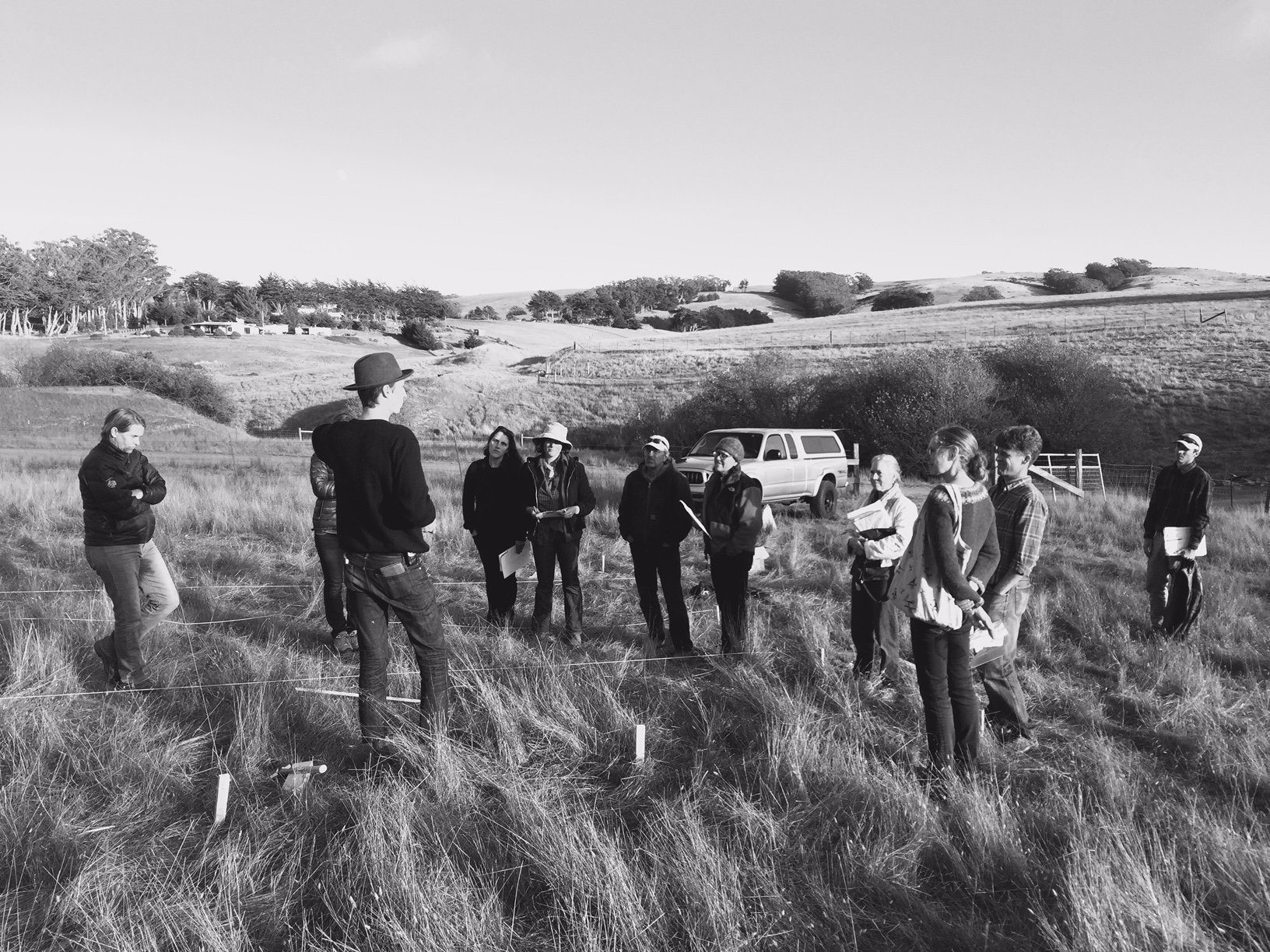 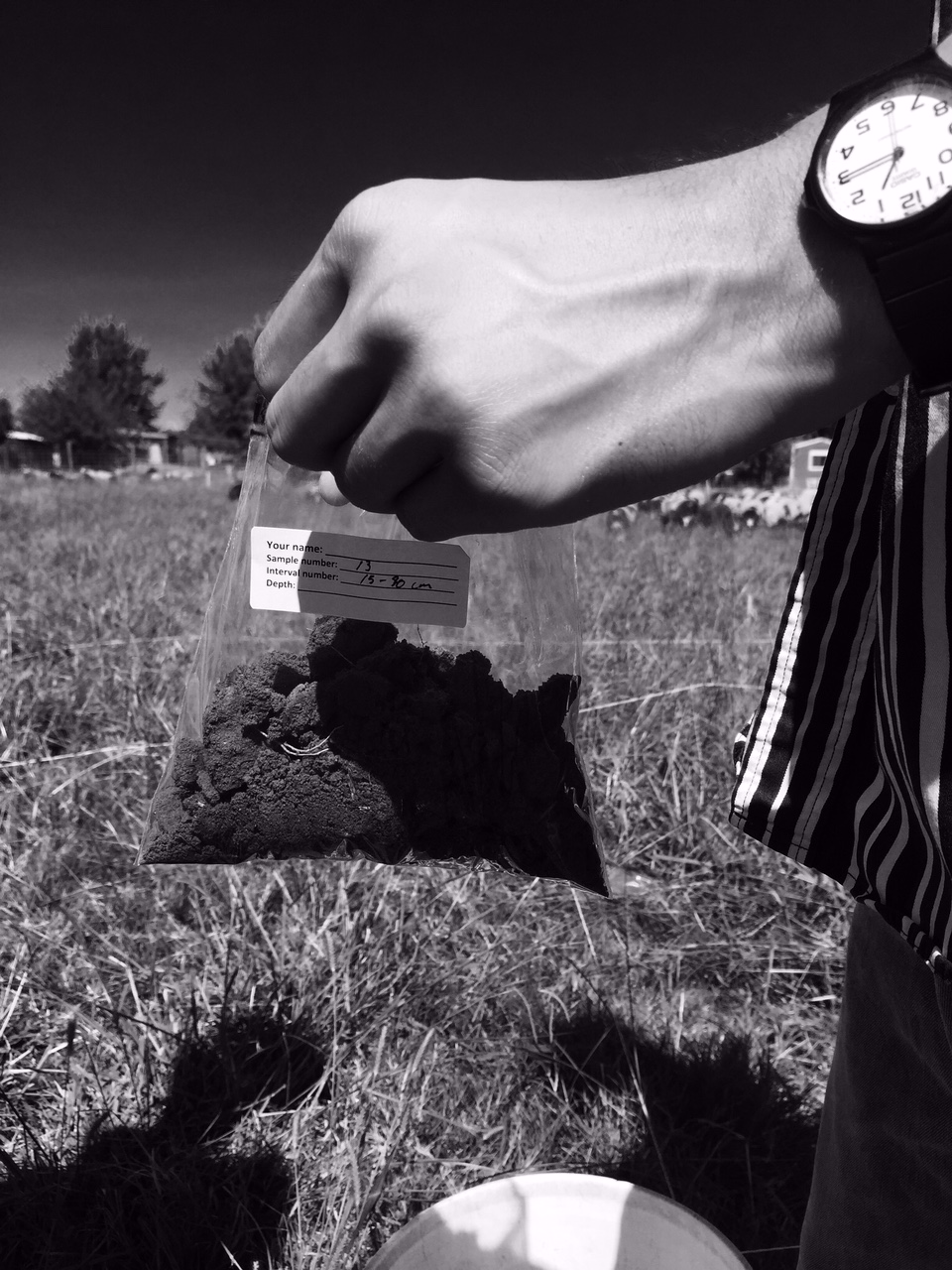 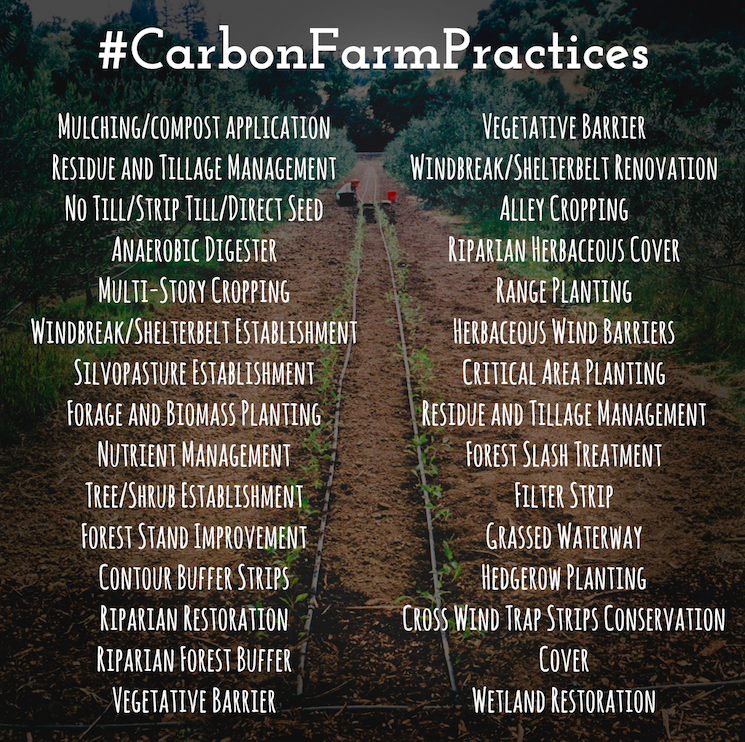 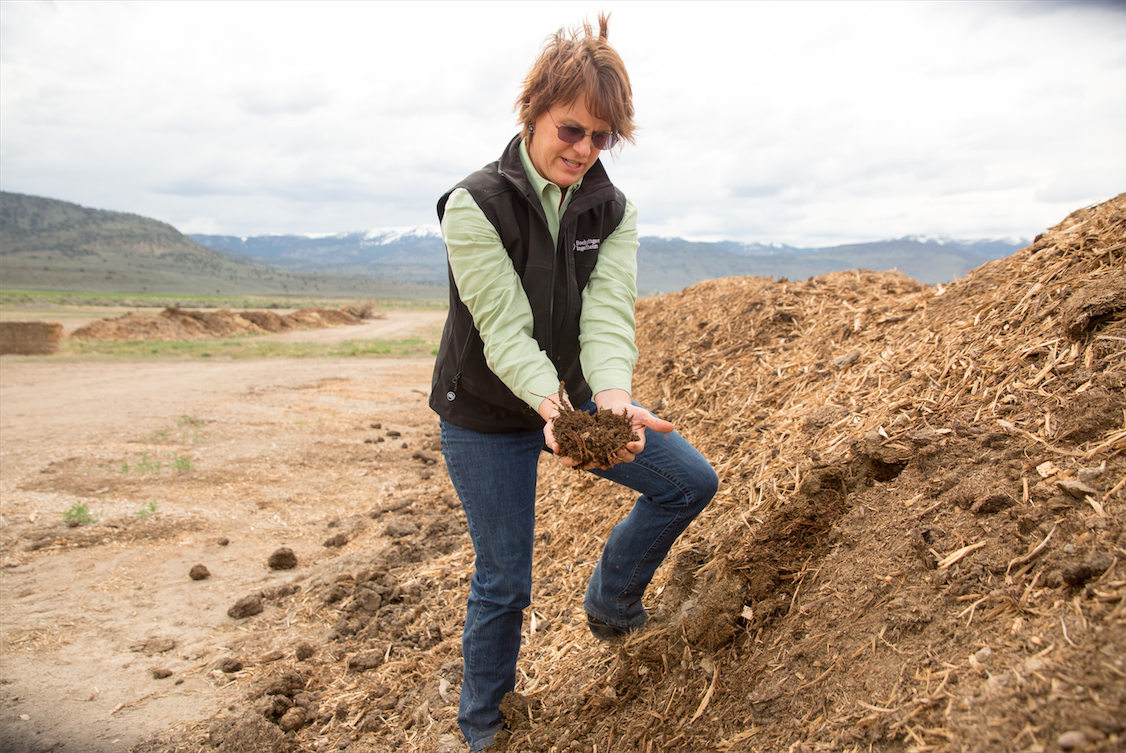 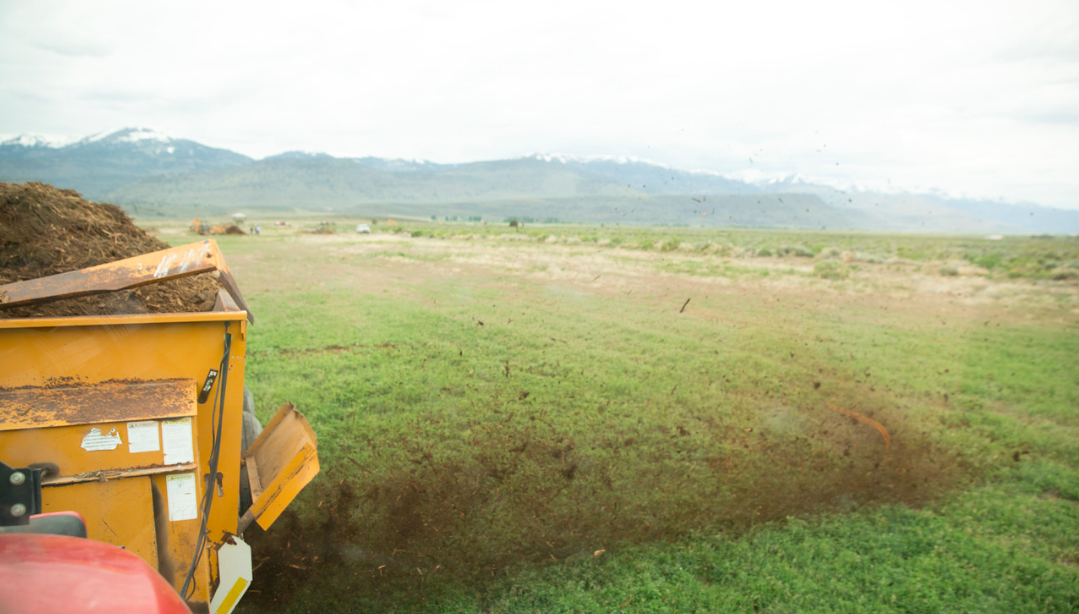 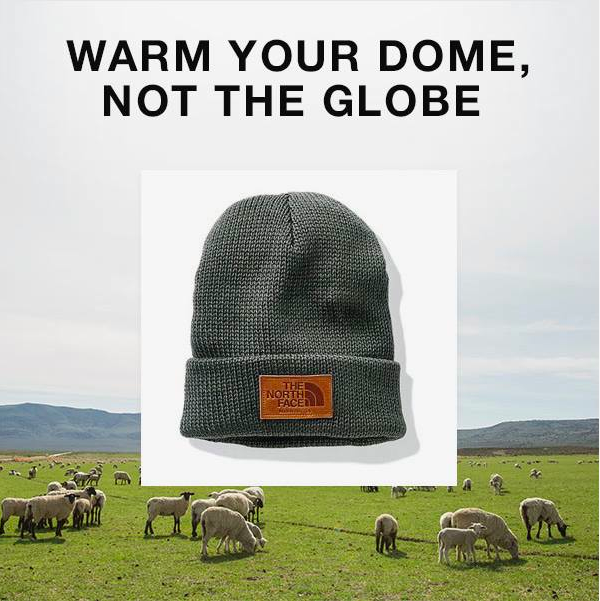 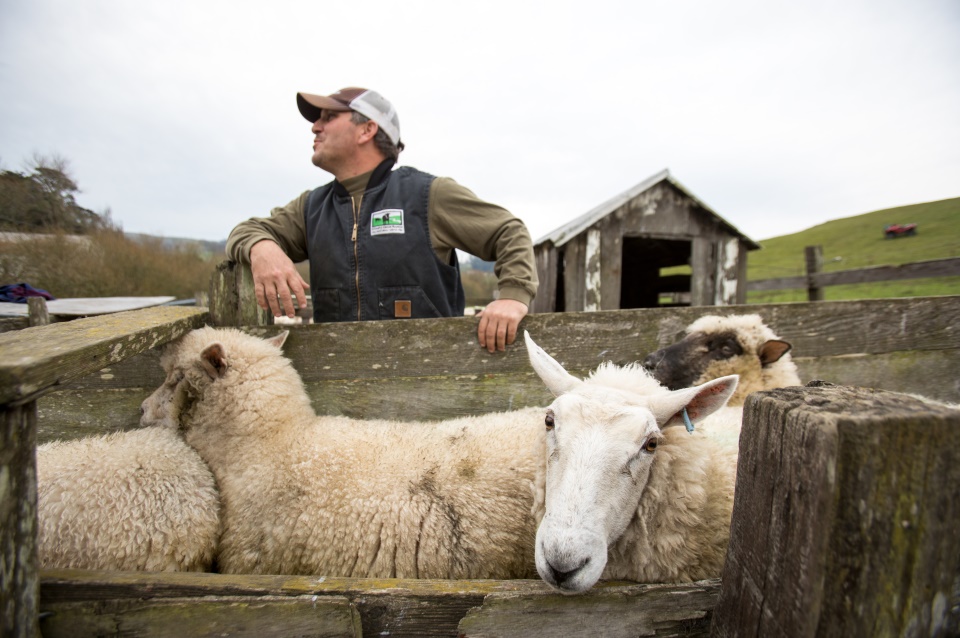 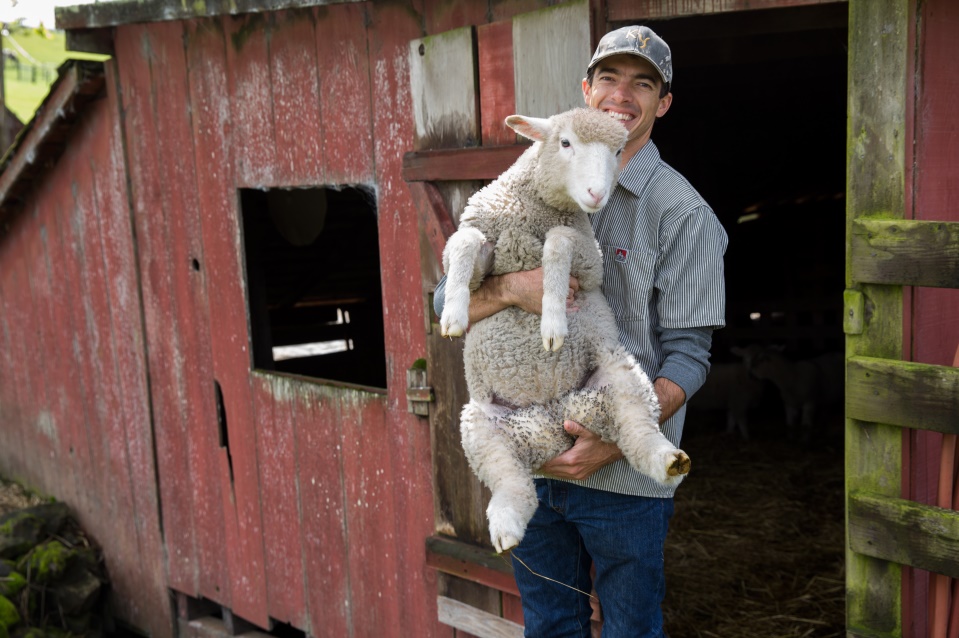 Left: Stemple Creek Ranch, Right: Jensen Ranch                                                                                               Photo credit: Paige Green
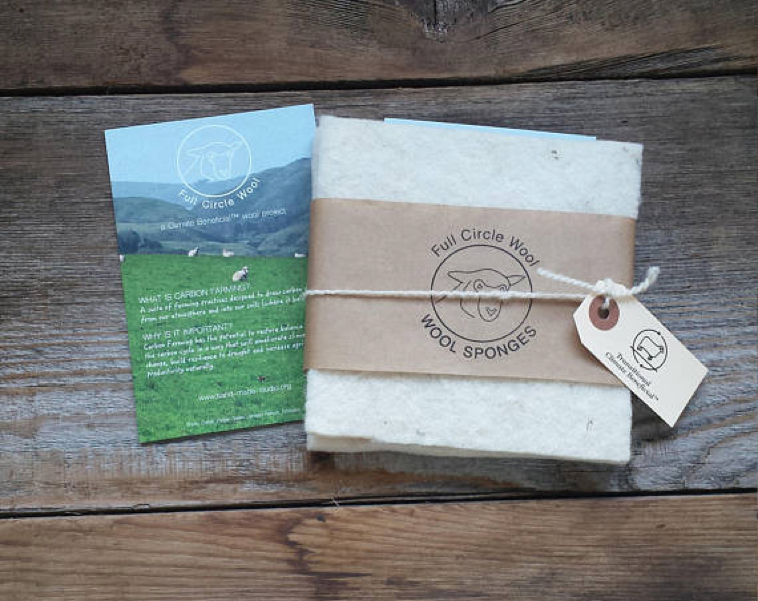 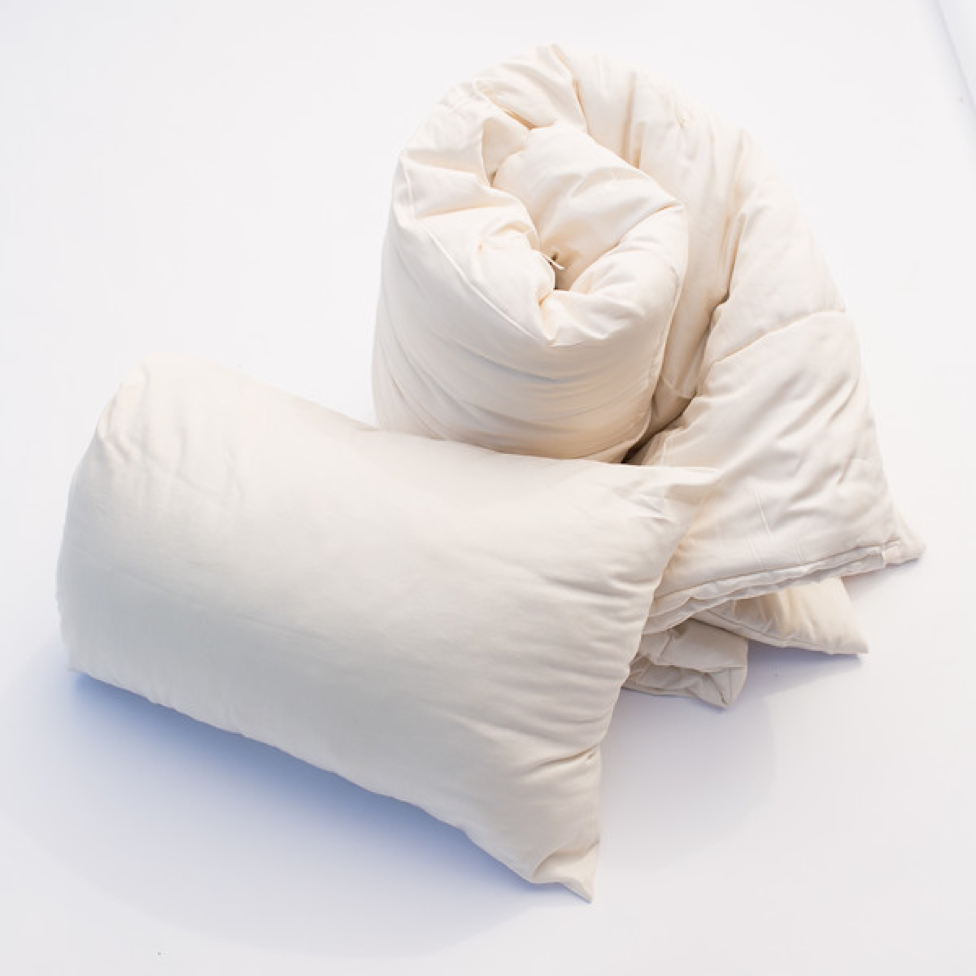 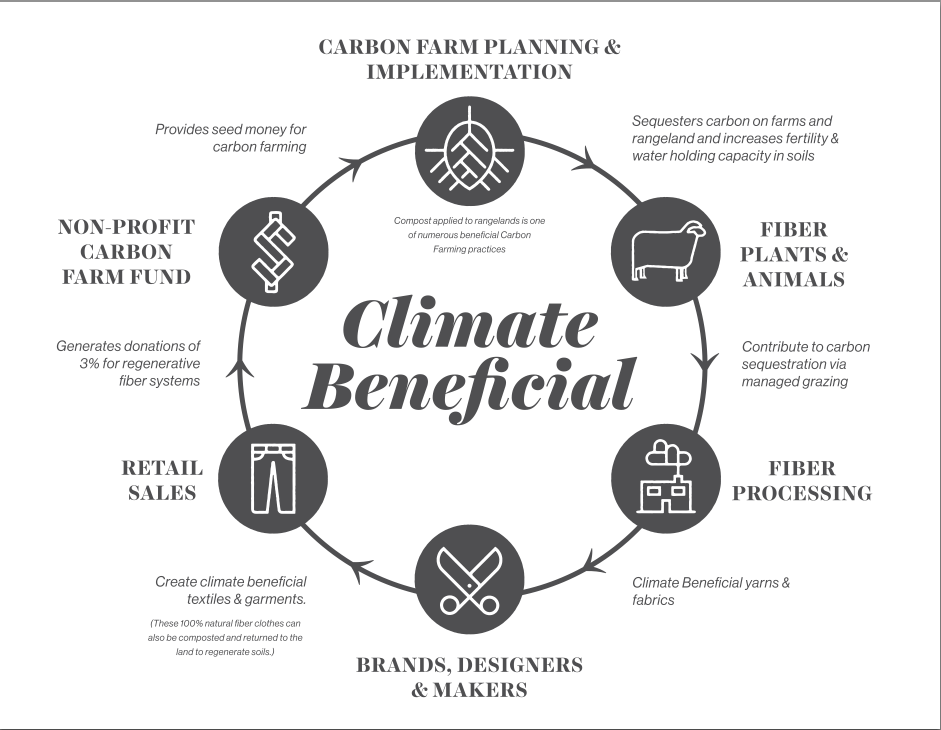